Euro w Polsce szanse czy zagrożenia?
Karol Woliński
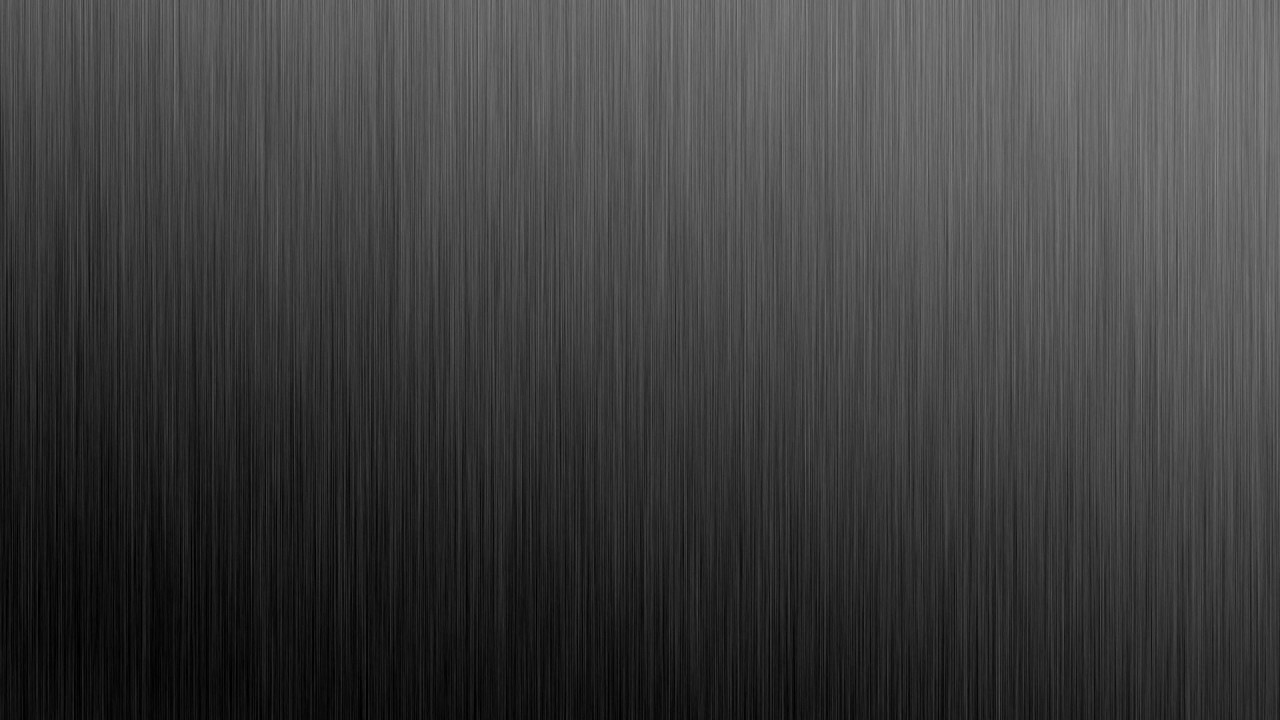 WOLINSKI
Bibliografia
Spis treści
Strona Startowa
Design
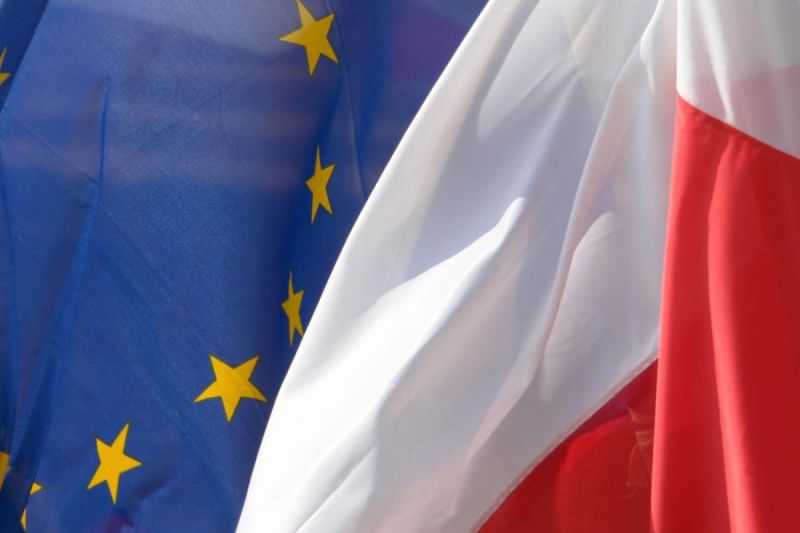 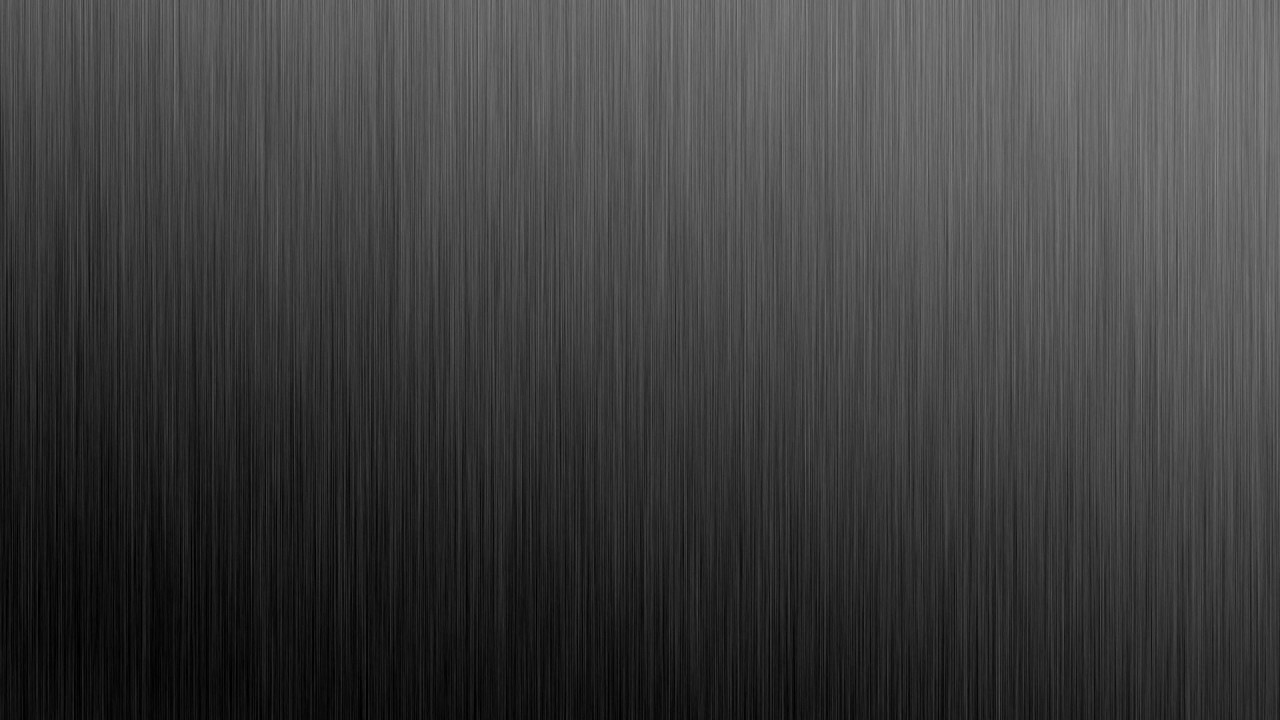 Dalej> <Cofnij
Prace wykonał: Karol Woliński
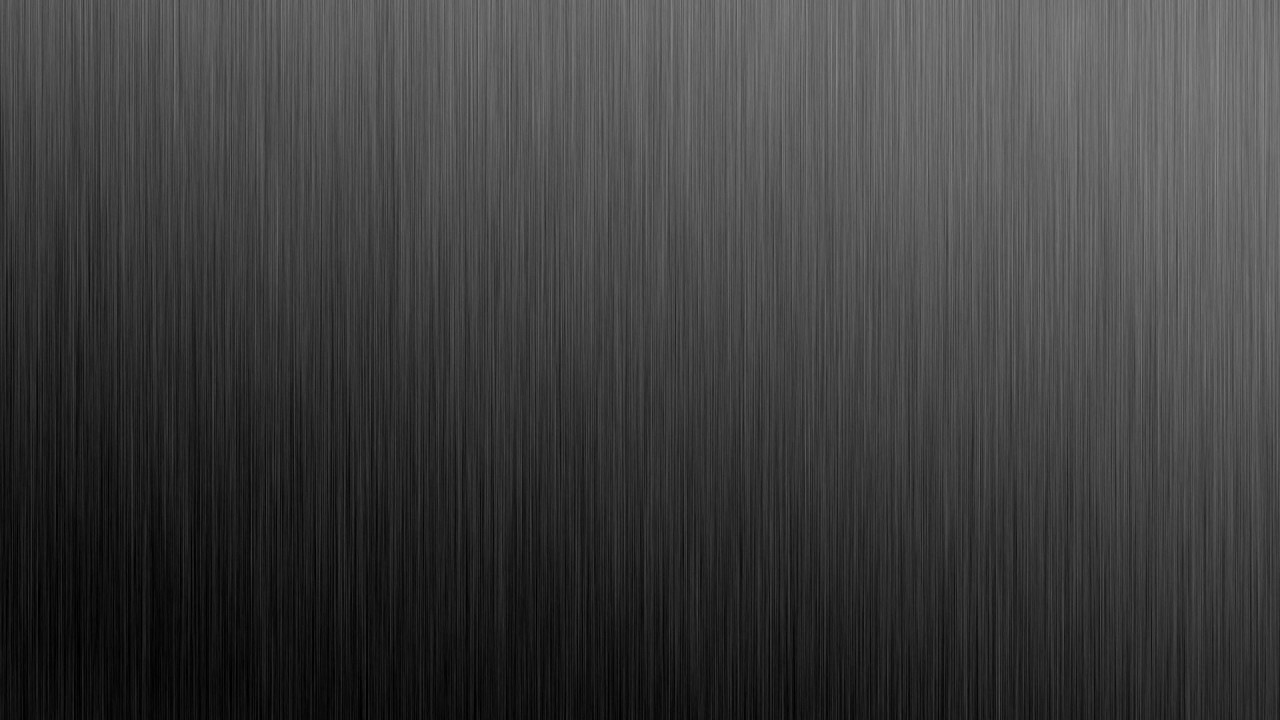 WOLINSKI
Spis Treści
Design
Warunki przyjęcia waluty EURO
Długi polski większe czy mniejsze?
Kiedy będzie możliwość przyjęcia euro
Euro w Polsce w 2015? Nierealne
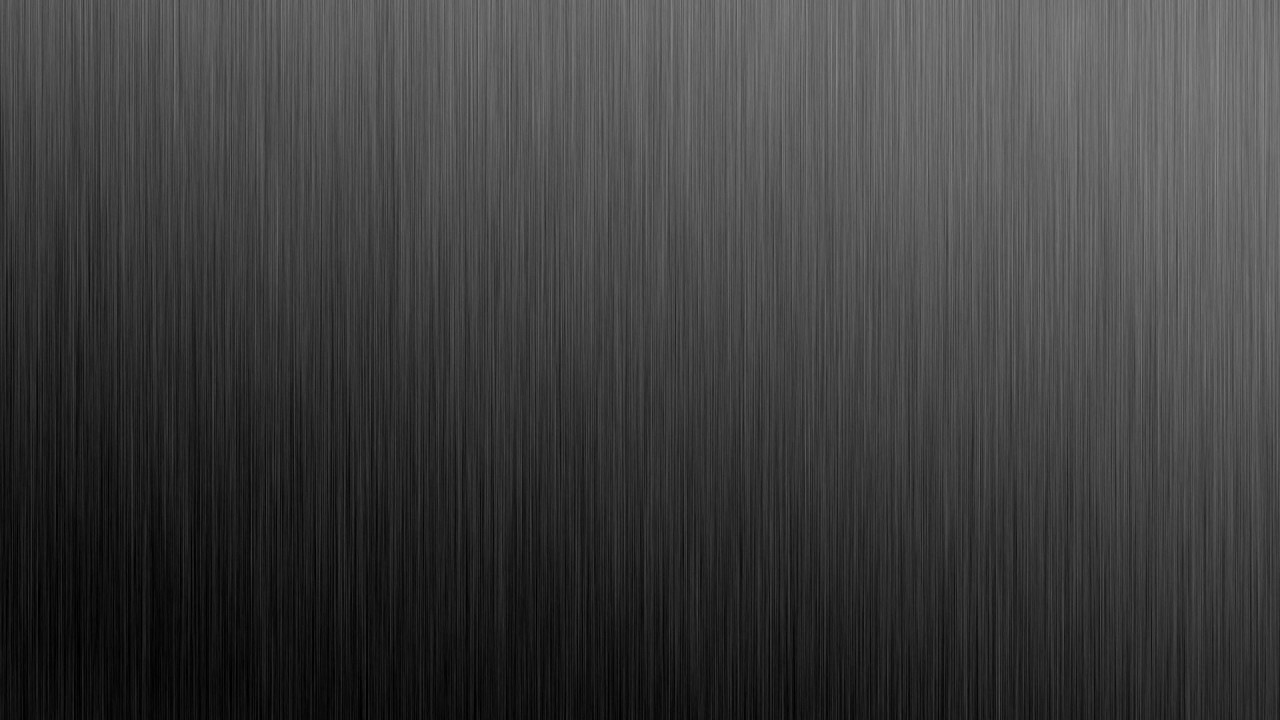 Dalej> <Cofnij
Prace wykonał: Karol Woliński
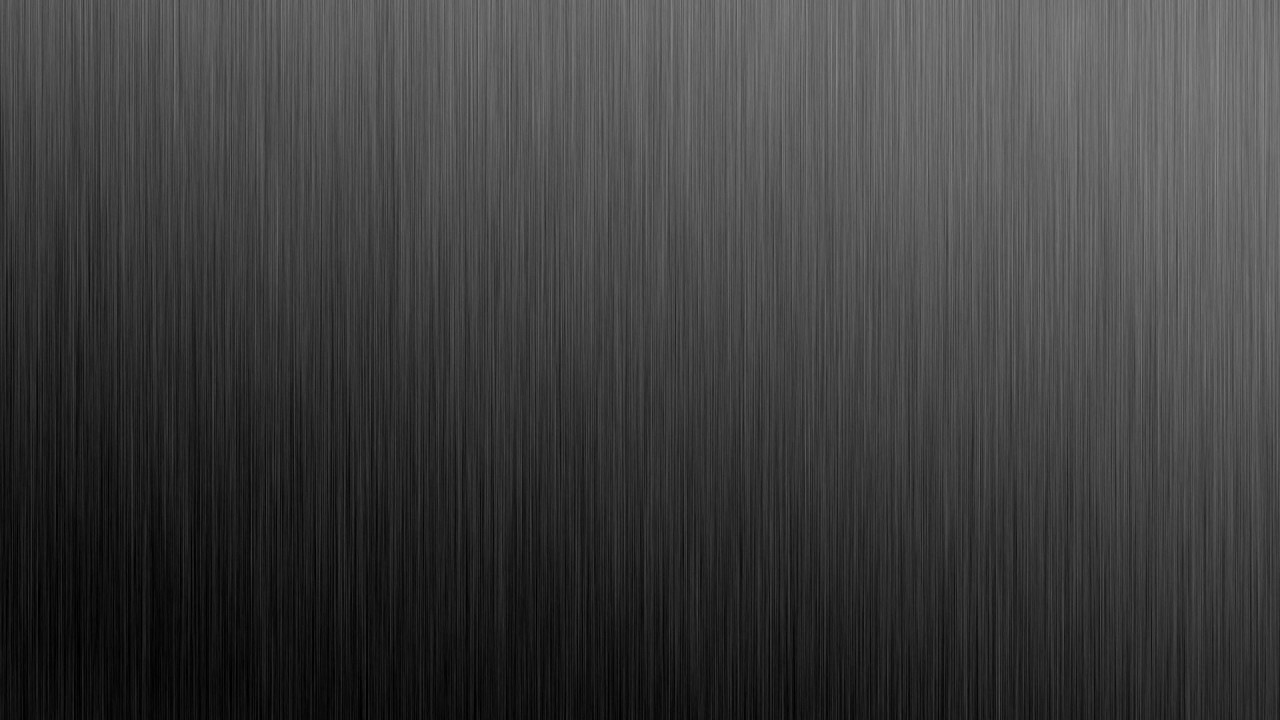 WOLINSKI
Warunki przyjęcia waluty EURO
Design
Kryteria z Maastricht
Inflacja - poziom inflacji danego państwa w ciągu roku poprzedzającego badanie nie może przekraczać 1,5 pkt. procentowego inflacji trzech państw Unii Europejskiej o najbardziej stabilnym poziomie cen. Inflację tę mierzy się wskaźnikiem HICP , nie zaś CPI.  Polska spełnia to kryterium. 
Sytuacja fiskalna - państwo członkowskie nie może być objęte procedurą nadmiernego deficytu (EDP), która związana jest z przekroczeniem wskaźników odnoszących się do sektora instytucji rządowych i samorządowych.  Wskaźniki te wynoszą 3% PKB w odniesieniu do deficytu oraz 60% PKB w odniesieniu do zadłużenia.   Polska jest objęta procedurą EDP.
Kurs walutowy - państwa członkowskie zobowiązane są do uczestnictwa w europejskim mechanizmie kursowym przez minimum dwa lata, bez poważnych napięć. Ocena pomyślności pozostawania w mechanizmie wydawana jest przez Europejski Bank Centralny. W okresie przebywania w ERM II zakazana jest samowolna dewaluacja waluty krajowej względem euro. Obecnie maksymalne dopuszczalne pasmo wahań kursowych wynosi +/- 15% odchylenia względem wyznaczonego kursu centralnego.   Polska nie uczestniczy w ERM II.
Stopy procentowe -   w ciągu roku przed badaniem średnia nominalna długoterminowa stopa procentowa nie może przekraczać stopy procentowej  państw referencyjnych  o więcej niż 2 pkt. procentowe. Przy ocenie brane są pod uwagę obligacje skarbowe.   Przy ocenie jego wypełnienia brane są te same trzy państwa, co przy kryterium inflacyjny.   Polska nie spełnia tego kryterium.
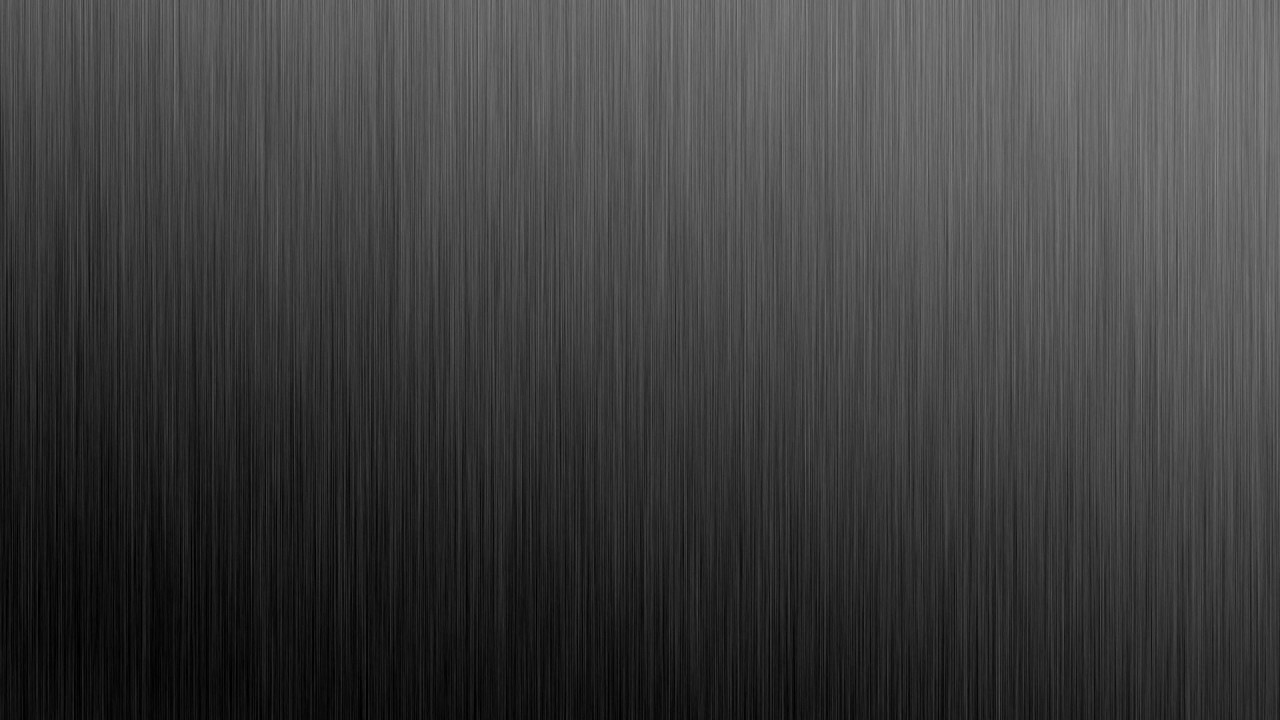 Dalej> <Cofnij
Prace wykonał: Karol Woliński
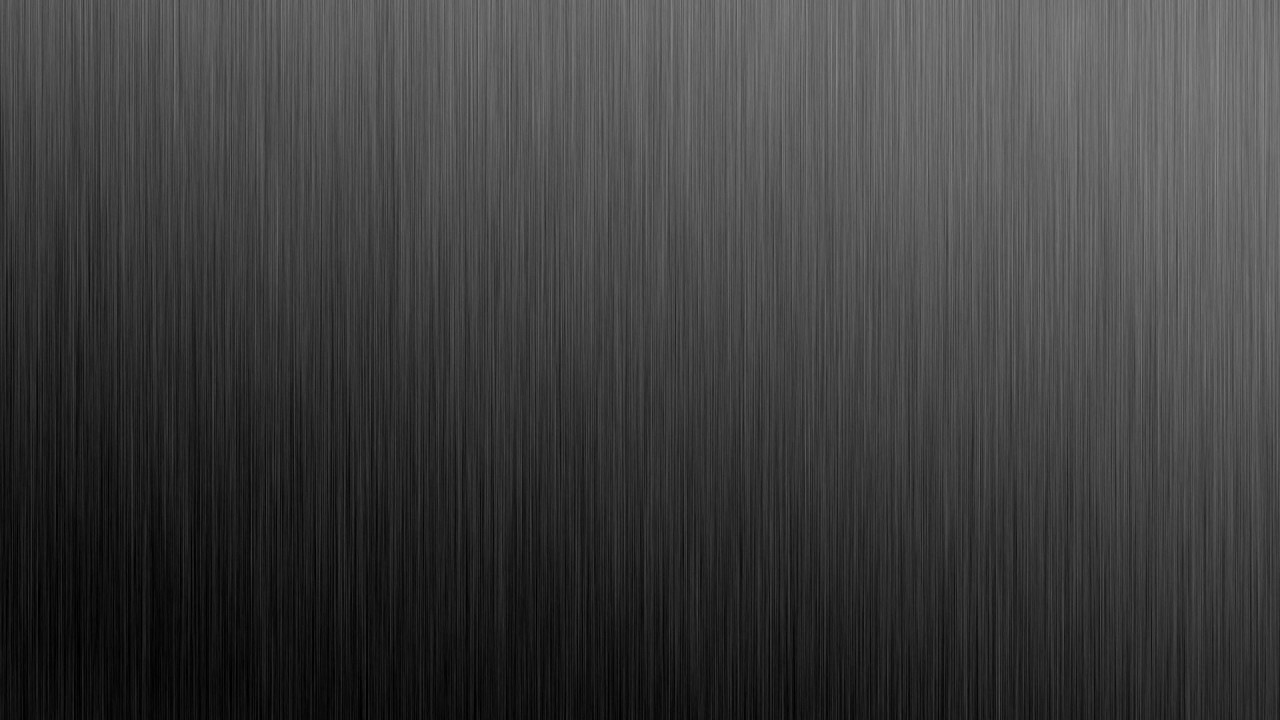 Długi polski większe czy mniejsze?
WOLINSKI
Design
Media często informują o poziomach długu publicznego i deficytu do Produktu Krajowego Brutto, czyli wartości wytworzonej przez całą polską gospodarkę. Mówiąc najogólniej, różnica między długiem a deficytem jest jak między kredytem hipotecznym i kartą kredytową. Dług to nasze całkowite zadłużenie, ogromna kwota (w tej chwili ponad 816 miliardów złotych), pieniędzy, które kiedyś pożyczyliśmy i pożyczamy, bo mamy deficyt. Deficyt więc jest kwotą pieniędzy, której w danym roku brakuje w budżecie – dla przykładu w 2011 roku było to około 25 miliardów złotych. Kolejne kryteria do spełnienia, by przyjąć euro, dotyczą relacji długu publicznego i deficytu do PKB. Kryterium długu spełniamy – nie może przekraczać 60 proc. PKB. W Polsce oscyluje w okolicach 55 proc. Gorzej jest, jeśli chodzi o deficyt sektora finansów publicznych – ten pod koniec zeszłego roku wynosił 5,6 proc. Minister Finansów Jacek Rostowski zapowiada, że na koniec tego roku deficyt spadnie poniżej 3 proc. PKB, a więc spełni kolejne kryterium niezbędne do przyjęcia europejskiej waluty. Mniej optymistyczna jest Komisja Europejska, która zakłada, że za 12 miesięcy dziura w budżecie wyniesie 3,3 proc. PKB. To może być i tak dobry wynik, Komisja będzie brała pod uwagę fakt wprowadzenia w Polsce reformy emerytalnej. A więc złagodzi swoje wymogi, biorąc pod uwagę koszty, jakie niesie ze sobą funkcjonowanie w Polsce systemu opartego na Otwartych Funduszach Emerytalnych.
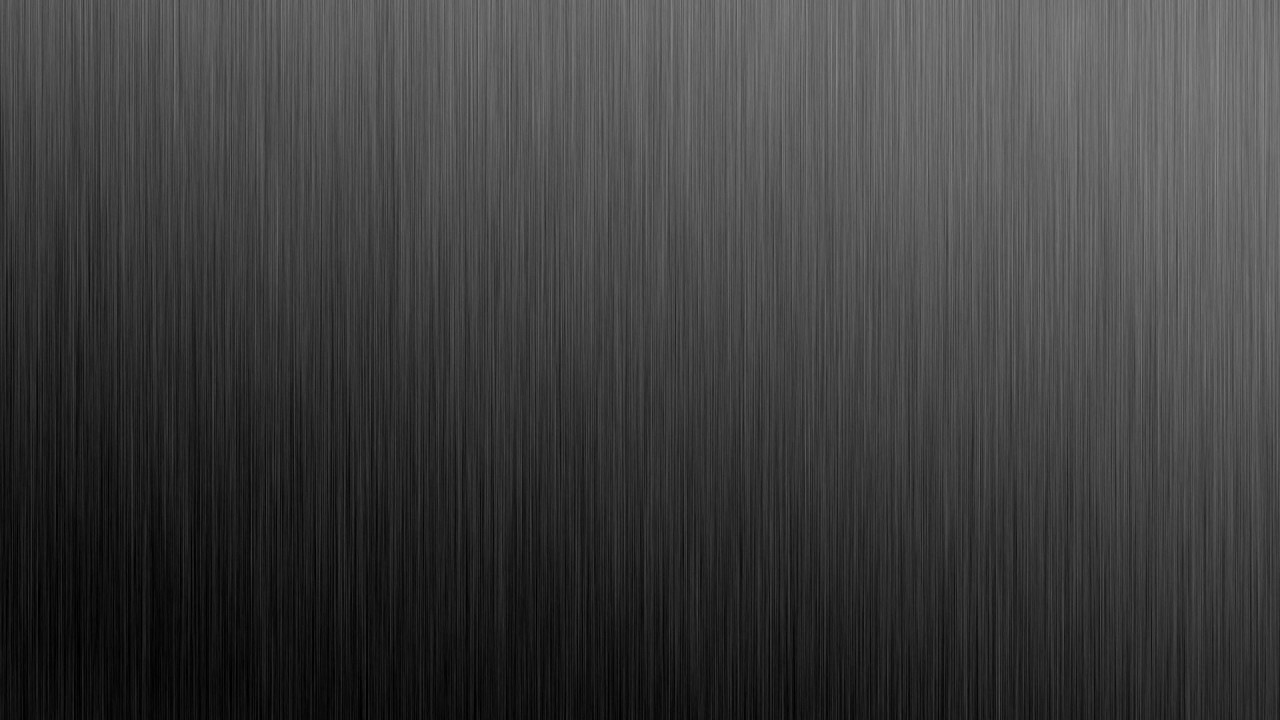 Dalej> <Cofnij
Prace wykonał: Karol Woliński
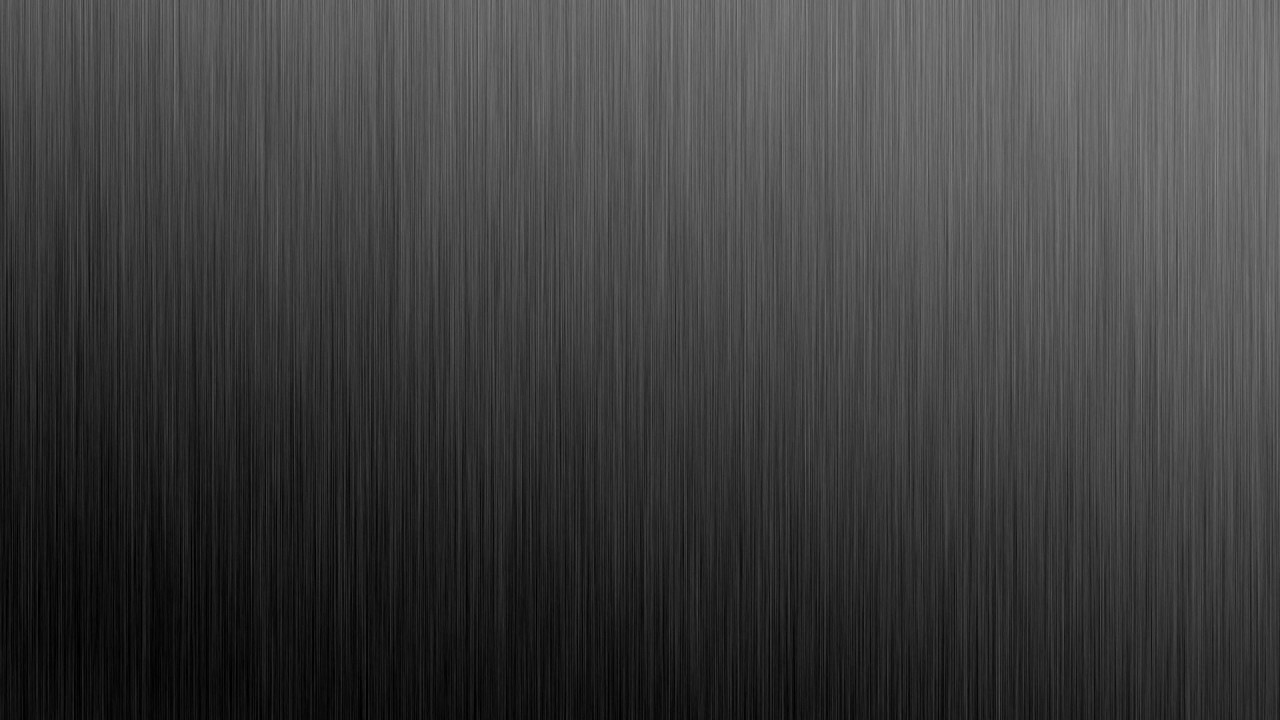 WOLINSKI
Kiedy będzie możliwość przyjęcia euro
Design
Możliwość przyjęcia waluty euro będzie możliwe gdy zażegnamy problemy, które mamy mianowicie:
Po pierwsze,  rynek pracy nie jest dostatecznie elastyczny.
Po drugie,   gospodarka polska ma za niską  stopę oszczędności
Po trzecie,  innowacyjność  gospodarki osłabia sposób w jaki działają instytucje badawcze i naukowe
Brak u krajowych właścicieli kapitału,  który mógłby być przeznaczony na innowacje
Decydując się na przystąpienie do wspólnej waluty i chcąc odnieść sukces  Polska  rozwiązać te trzy problemy:  poprawić  elastyczność rynku pracy,  zwiększyć zdolność do finansowania inwestycji  ze środków krajowych,  poprawić innowacyjność  gospodarki.
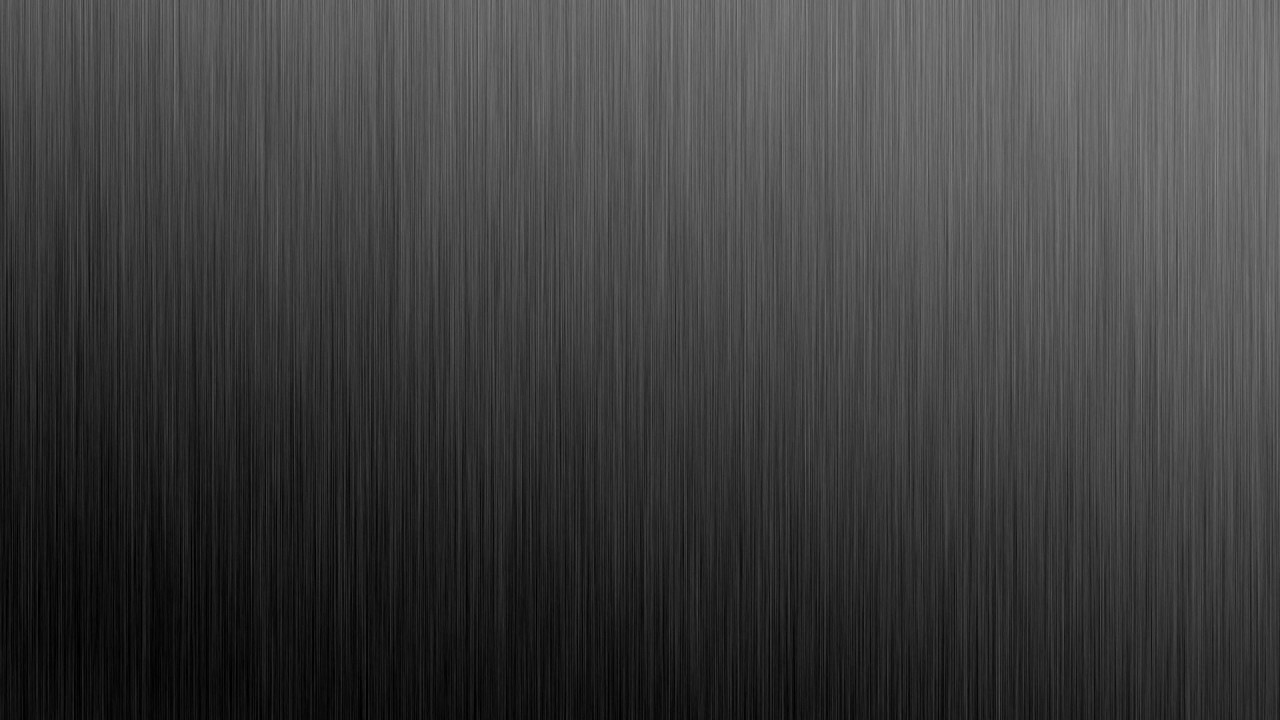 Dalej> <Cofnij
Prace wykonał: Karol Woliński
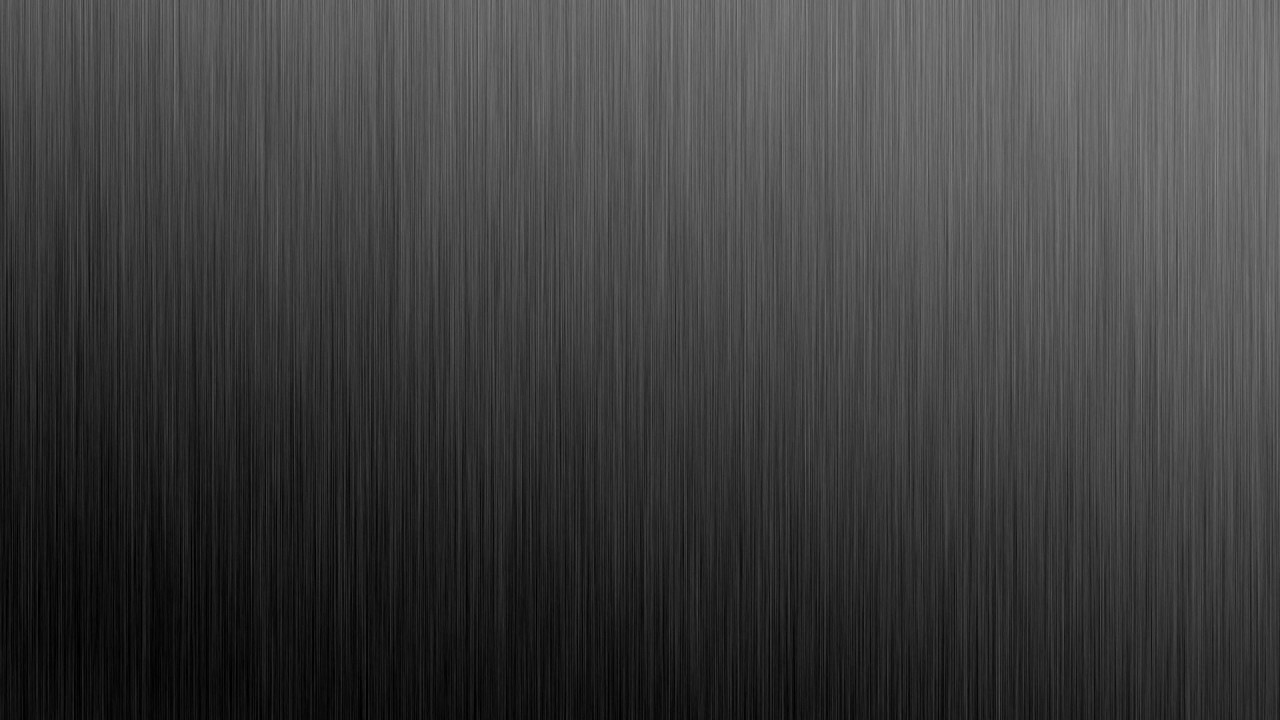 WOLINSKI
Euro w Polsce w 2015? Nierealne
Design
Nadal nie wiadomo, kiedy Polska wejdzie do strefy euro. Premier zdementował informacje przewodniczącego Parlamentu Europejskiego - według niego miało się to stać w 2015 roku. Ta data jest jednak nierealna. Co trzeba zrobić, by przyjąć euro i jak daleko Polsce do spełnienia kryteriów?
Wejście do strefy euro nie jest sprawą łatwą, szczególnie w kryzysowych czasach. Dziś Polska nie miałaby najmniejszych szans, by przyjąć wspólną walutę – chociażby ze względu na wysoką inflację. Zgodnie z tzw. kryteriami konwergencji, czyli ujednolicania, doganiania innych państw – wzrost cen w Polsce nie mógłby być wyższy niż średnia inflacja z trzech państw o najniższym jej wskaźniku powiększona o półtora punktu procentowego. Skomplikowane? Wyjaśniamy. Najniższa inflacja w krajach strefy euro w grudniu była w Szwecji (0,4 proc.) oraz Bułgarii – 2 proc. i Słowenii – 2,1 proc. Średnia inflacja w tych trzech krajach wyniosła więc 1,5 proc. Do tego dodajemy półtora punktu procentowego i wychodzi nam, że gdybyśmy chcieli przyjąć euro, inflacja w Polsce nie powinna przekroczyć trzech procent. A w grudniu wyniosła 4,5 proc.
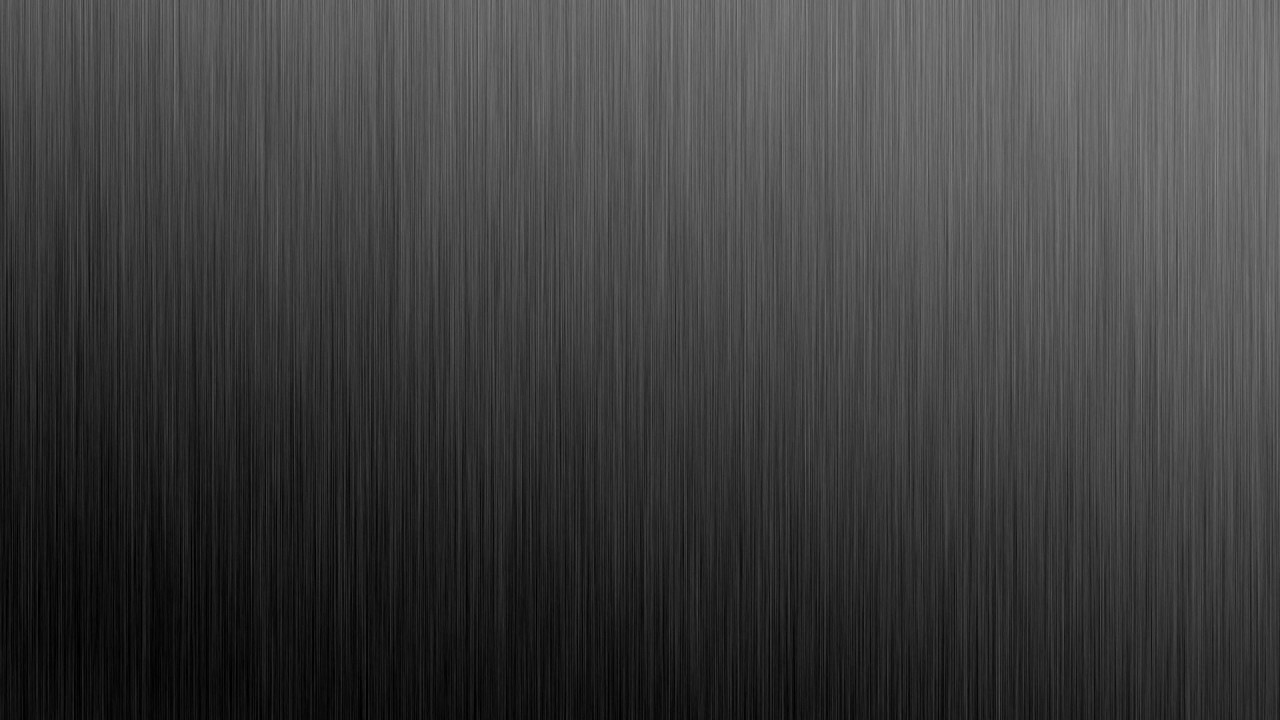 Dalej> <Cofnij
Prace wykonał: Karol Woliński
Bibliografia
www.Wikipedia.pl
www.krzysztofmazur.blox.pl
www.google.pl
www.unia.eu.pl
www.natemat.pl
www.onet.pl
www.gazeta.pl